TIẾT 29:
Trình bày ý kiến về một vấn đề trong đời sống gia đình
PHIẾU KHẢO SÁT
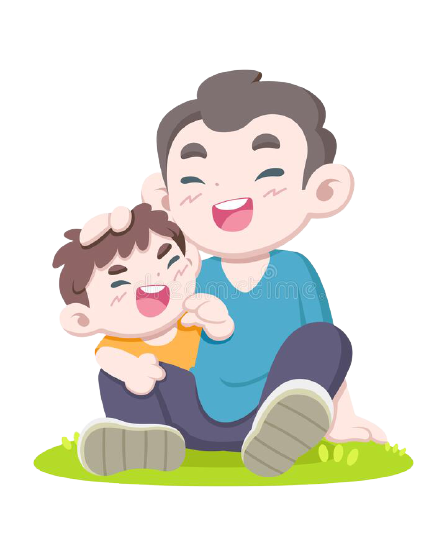 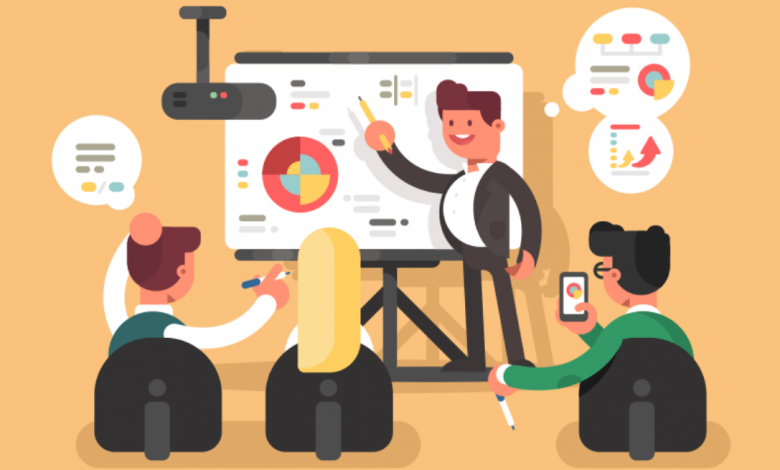 1. Chuẩn bị bài nói và các bước tiến hành
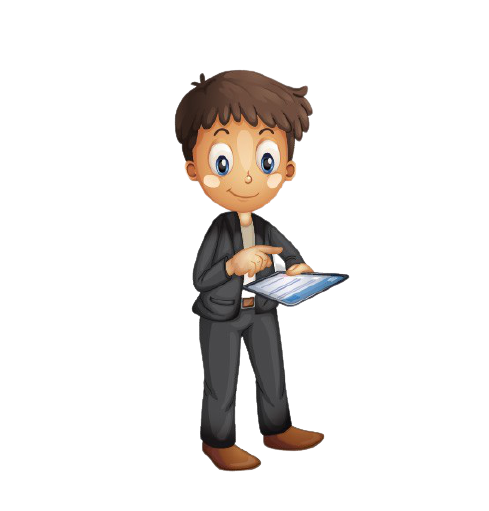 TRƯỚC KHI NÓI
Tập luyện
Tìm ý, lập ý cho bài nói
Lựa chọn đề tài, nội dung nói
Chỉnh sửa bài nói
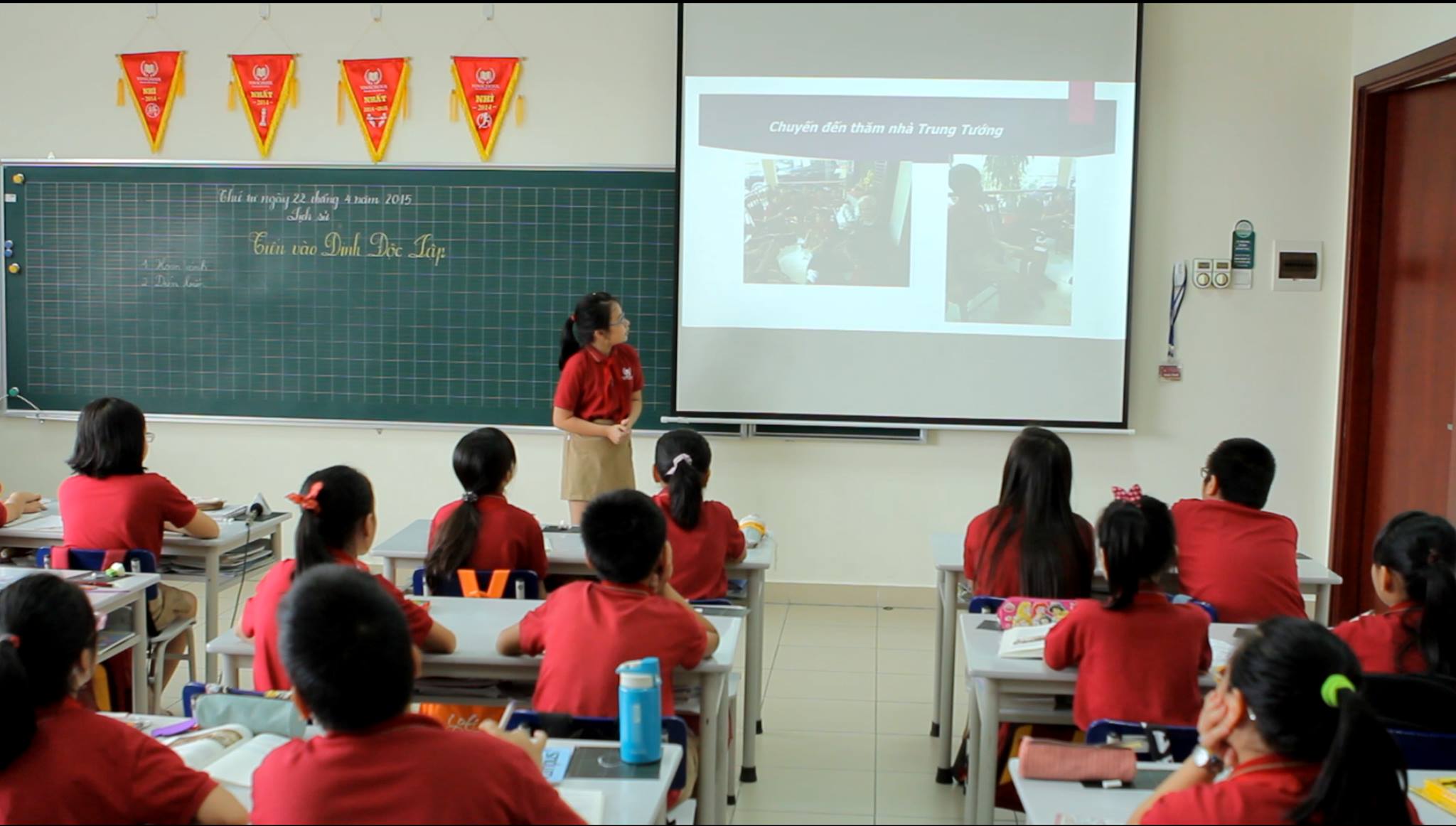 2. Trình bày bài nói
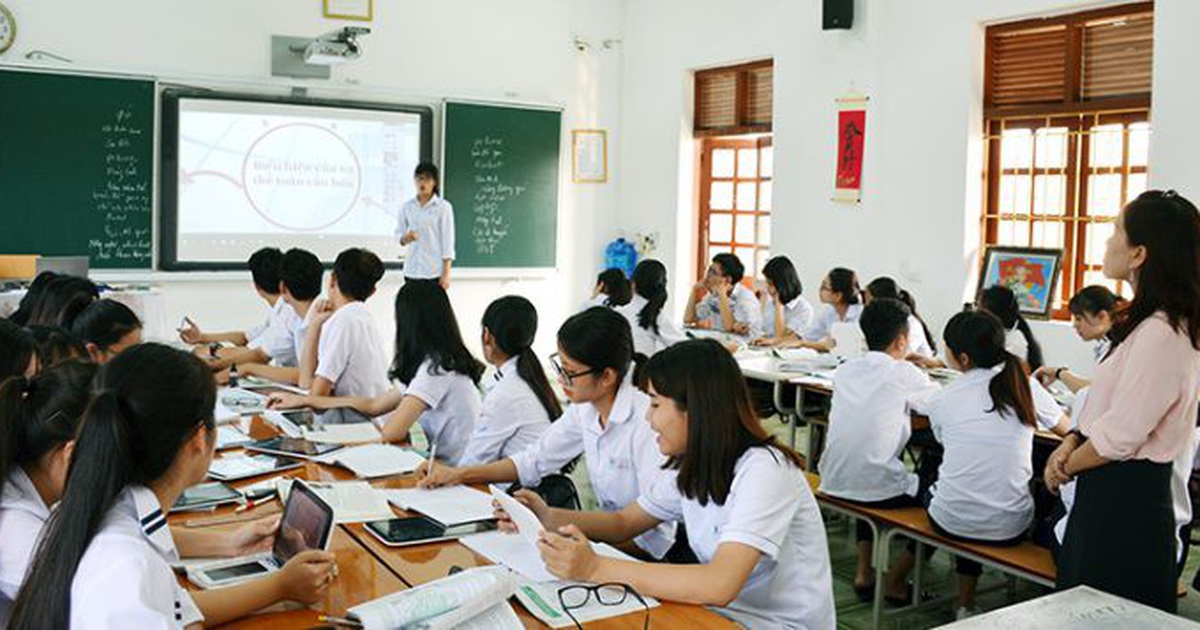 3. Đánh giá bài nói
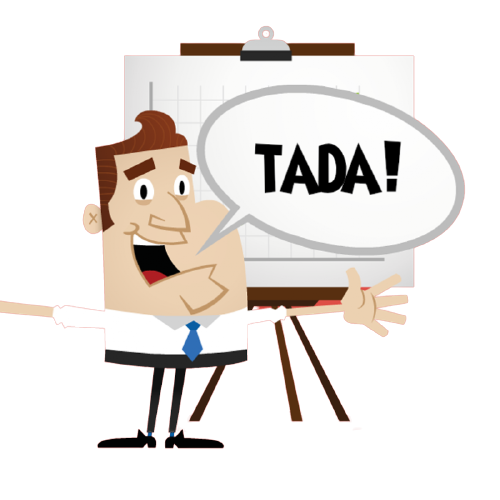 VẬN DỤNG
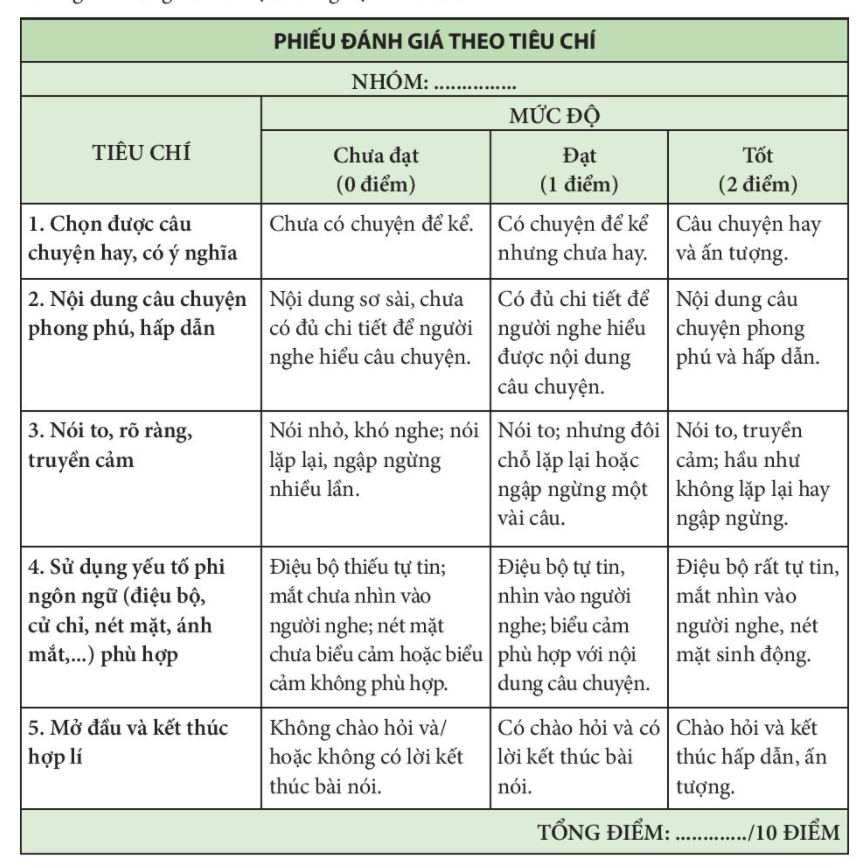 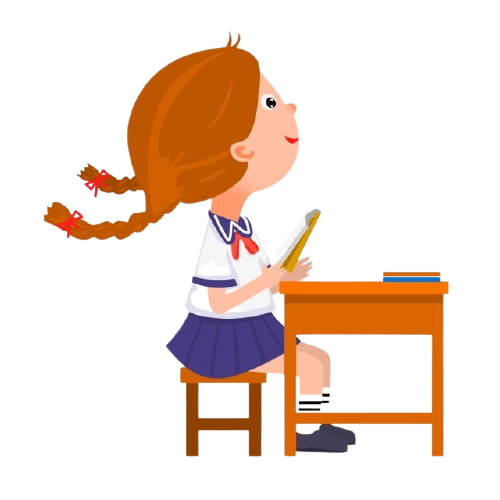 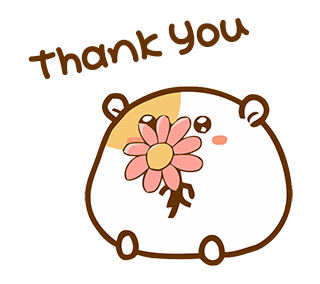